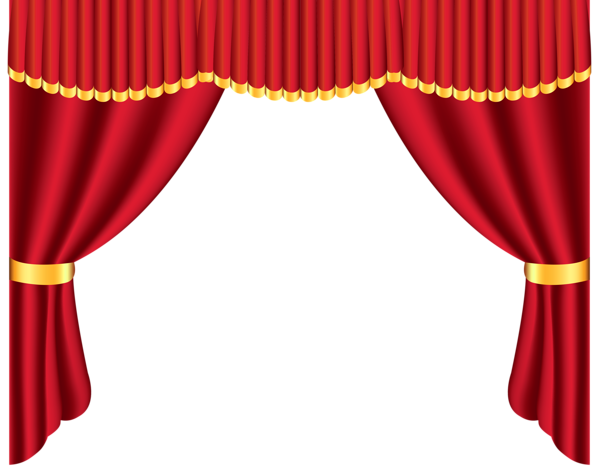 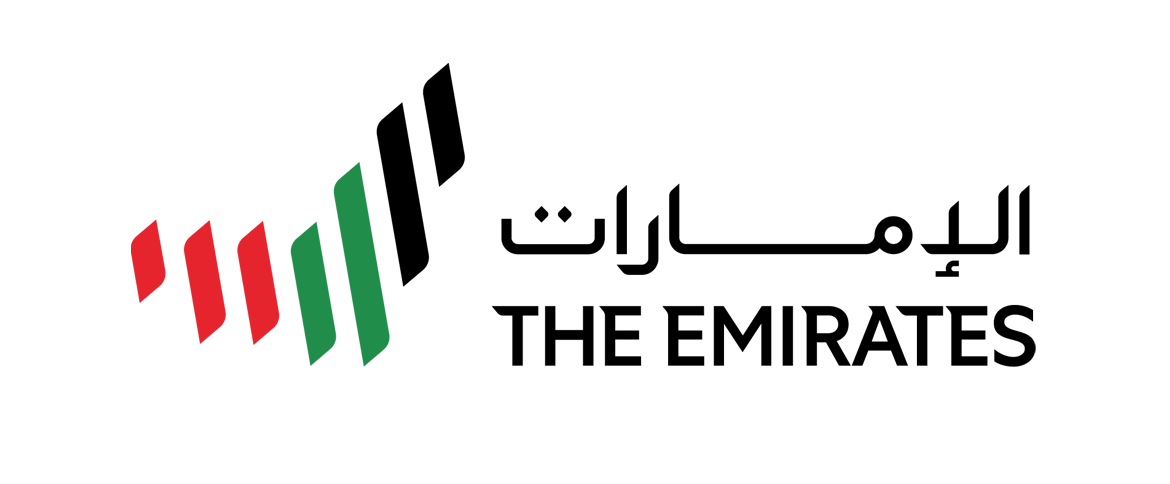 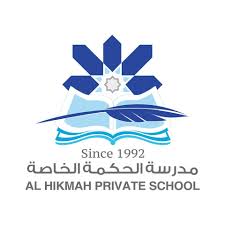 مدرسة الحكمة الخاصة 
مادة المسرح
قسم التأسيسي
معلمات الصف الأول
منسق الأنشطة 
سميح جودة
بإشراف مديرة القسم 
أ – منال ريان
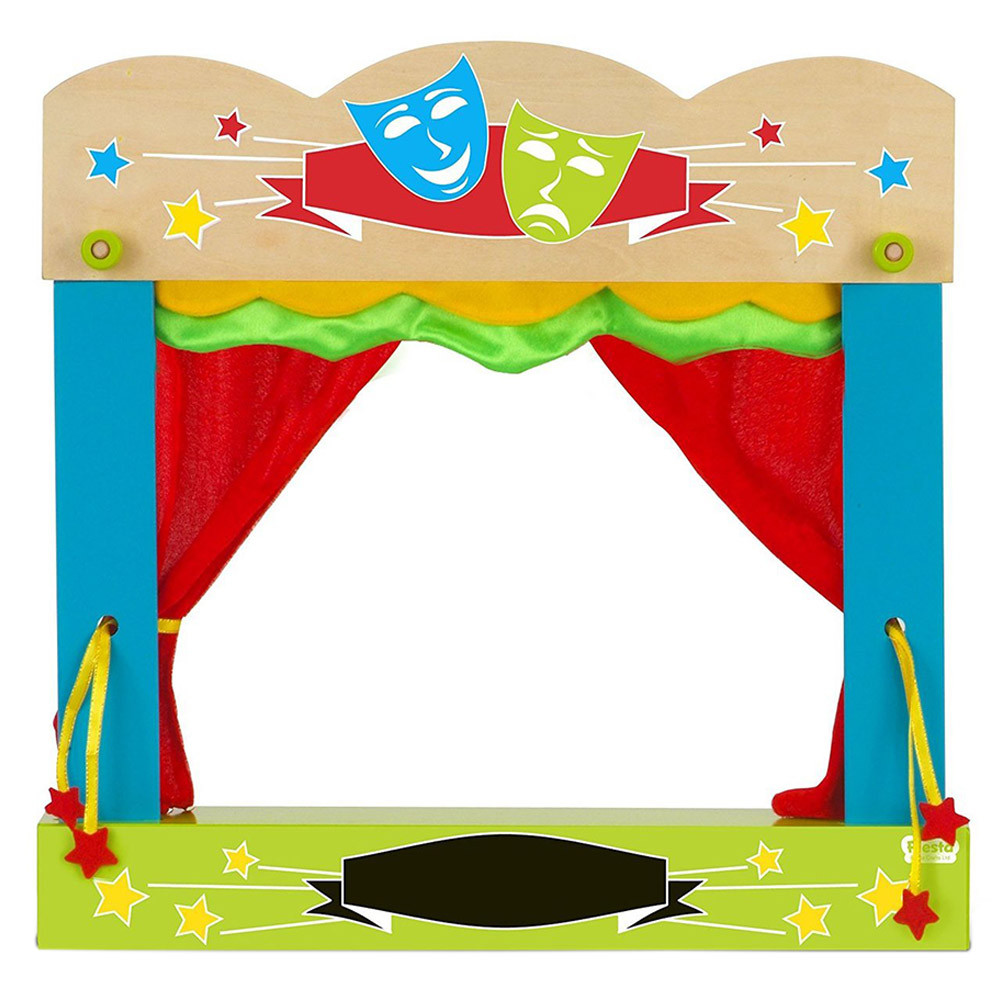 اليوم : الثلاثاء
التاريخ الميلادي  :  10 نوفمبر 2020
التاريخ الهجري  :24  ربيع الأول 1442
المادة : المسرح
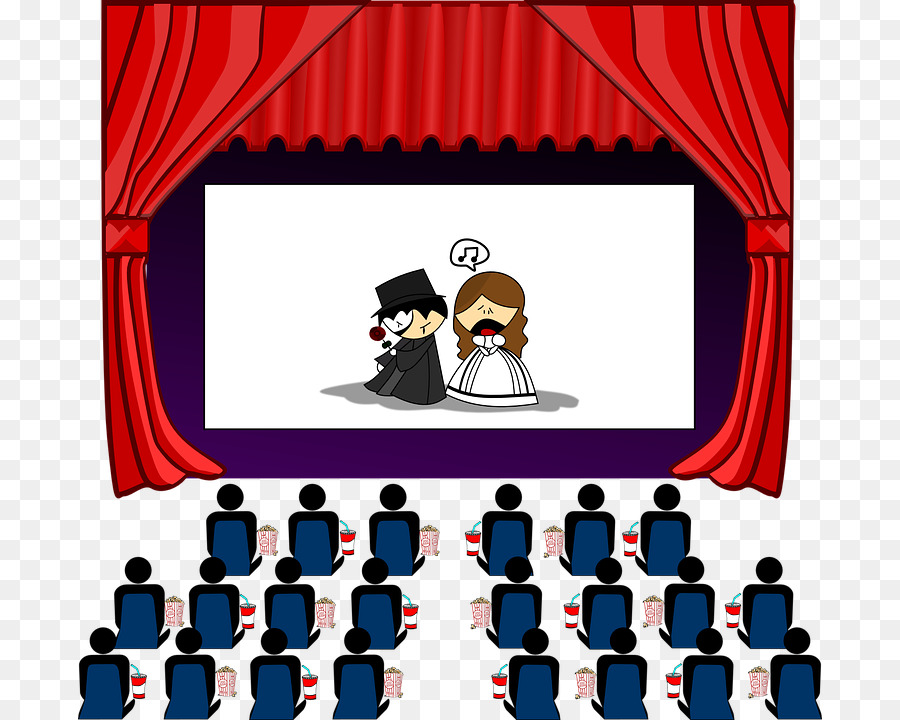 قوانين التعلم عن بعد
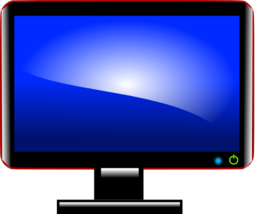 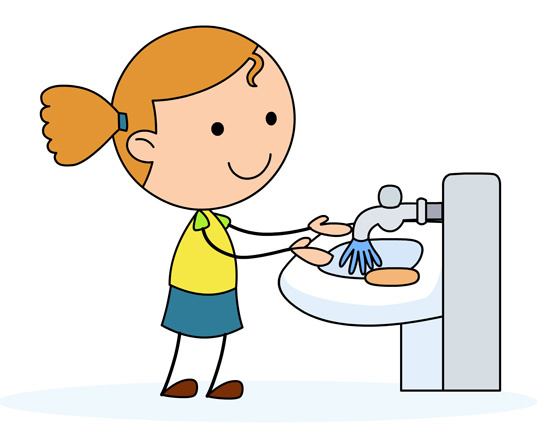 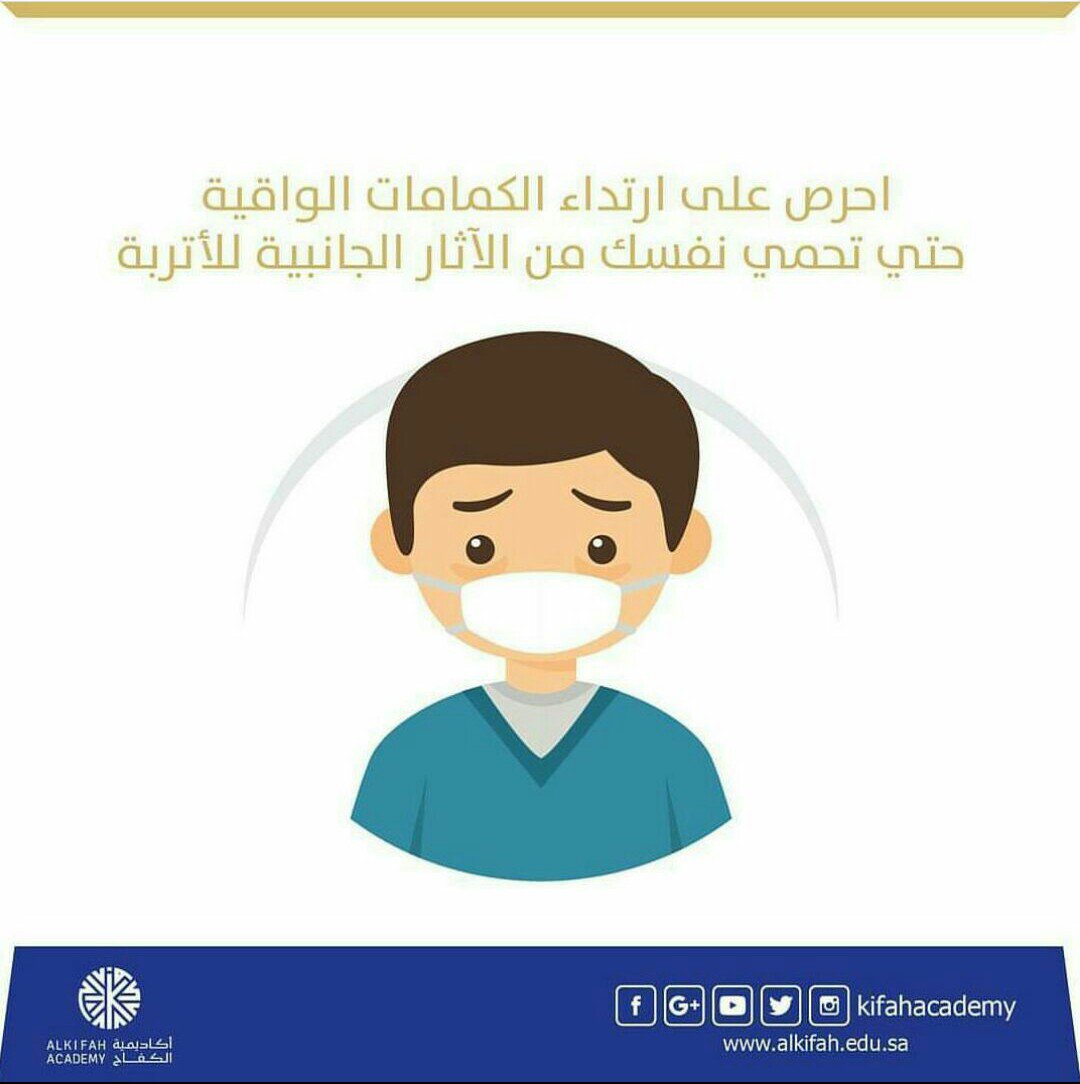 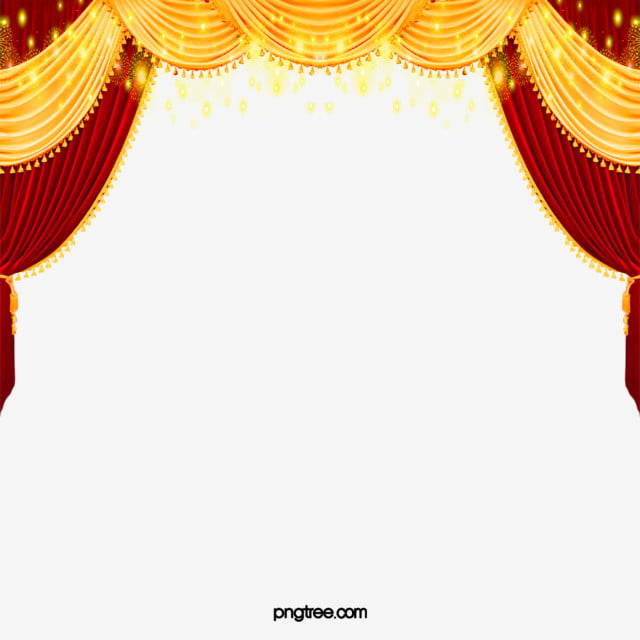 أنا قدوة في انضباطي
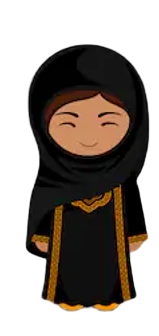 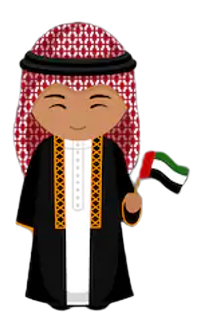 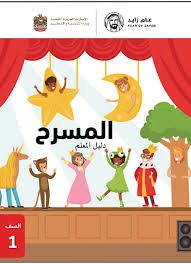 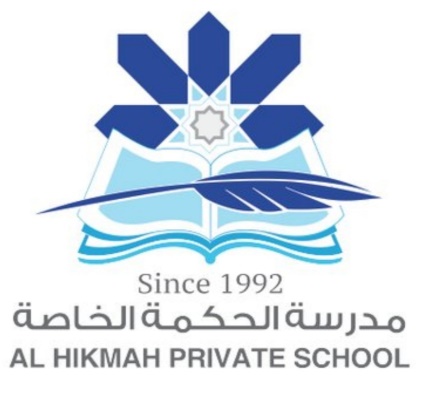 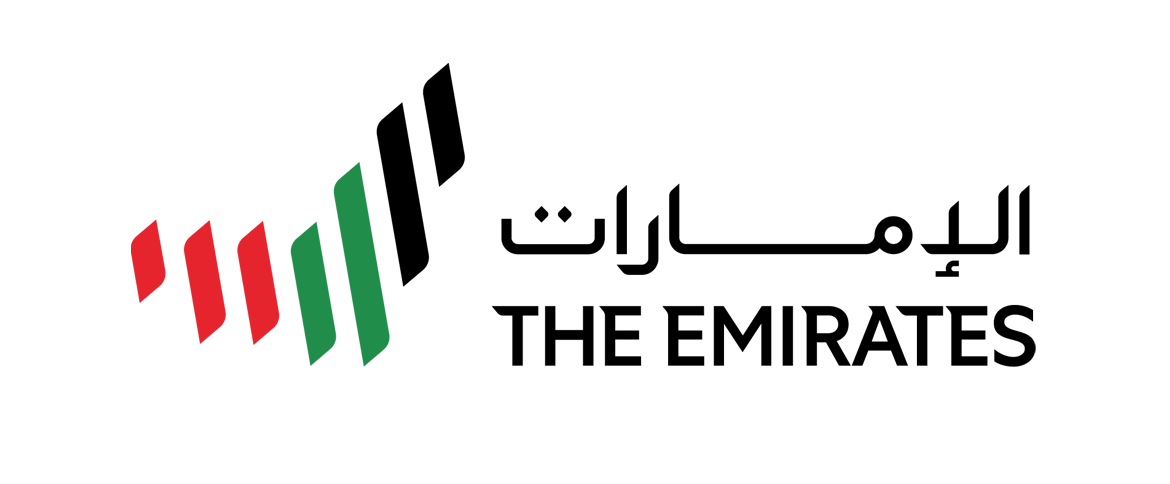 هيا يا أصدقائي الرائعين لننطلق إلى حصة الدراما
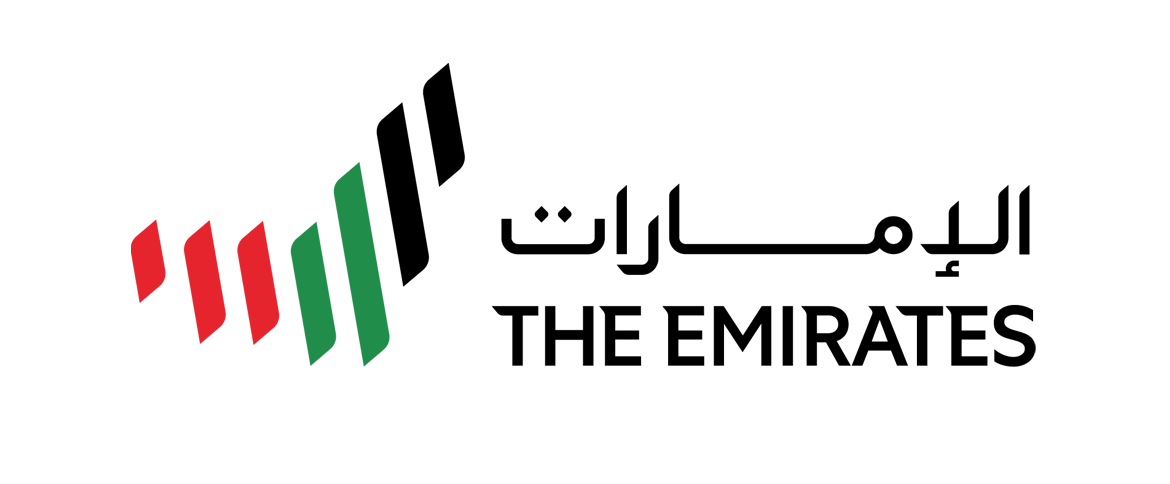 مدرسة الحكمة الخاصة
المرحلة التأسيسية
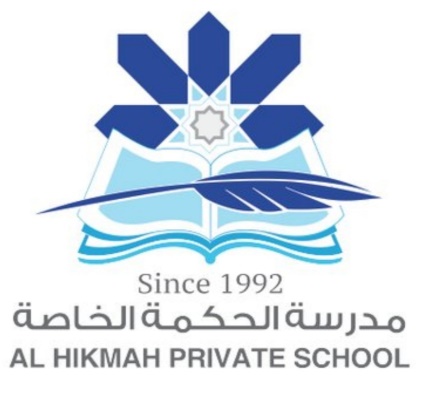 عناصر الدراما
تصف الفكرة الرئيسية هدف المسرحية، ويكون ذلك من خلال الحبكة الموجودة فيها.
تتكون الحبكة من الصراع في العمل الدرامي،والعرض، وتصاعد الأحداث، وذروة الحبكة، والحل.
تصف الشخصيات الأبطال الموجودين في العمل الدراميّ.
هي عبارة عن الكلمات التي يختارها الكاتب المسرحيّ، لتتحدث بها الشخصيات في العمل الدراميّ.
تلعب الموسيقا دوراً مهماً في الأعمال الدرامية؛ حيث تزيد الإثارة والتشويق.
لِنَكْتَشف دَرس اليوم من خلال هذا الفيديو
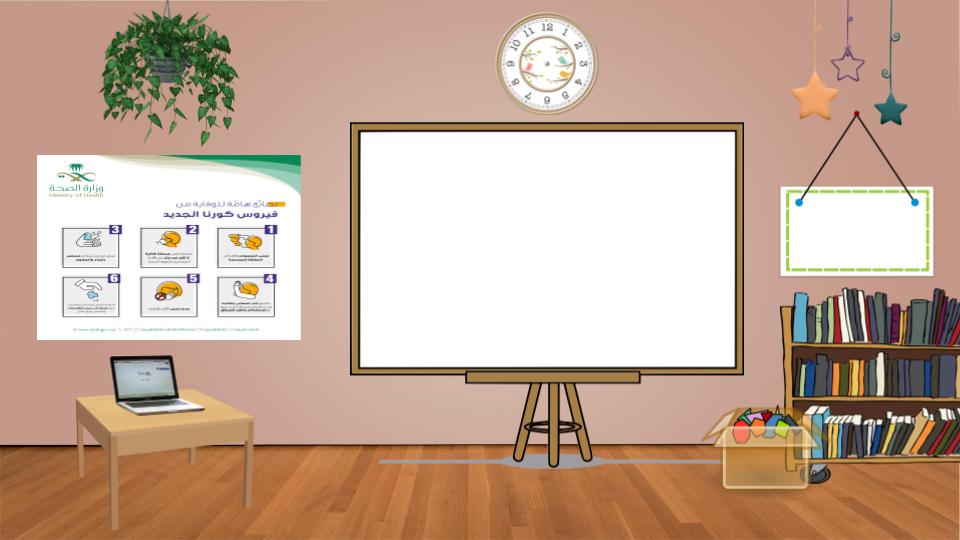 التهيئة
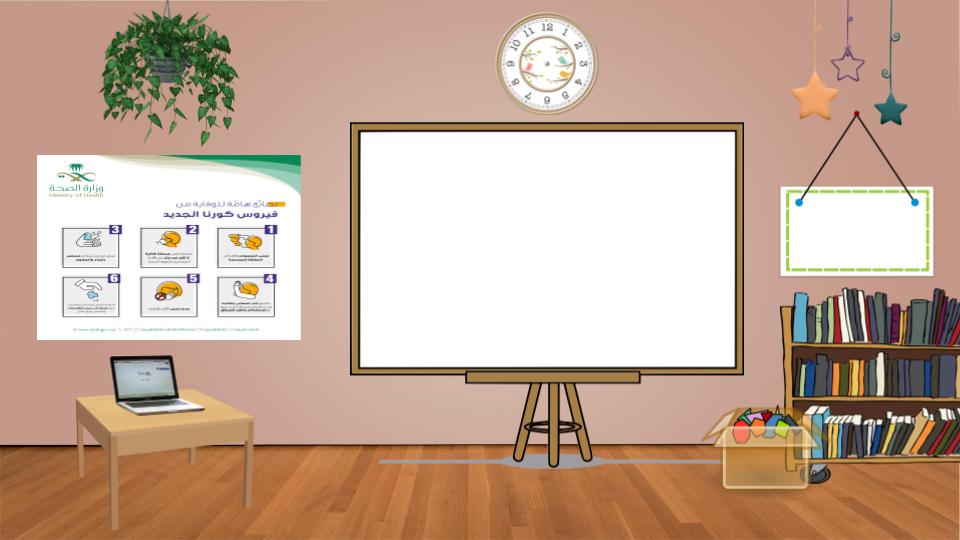 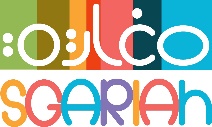 عُنْوانُ الدَّرْسِ
عنوان الدرس
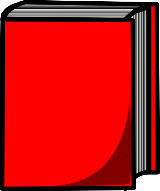 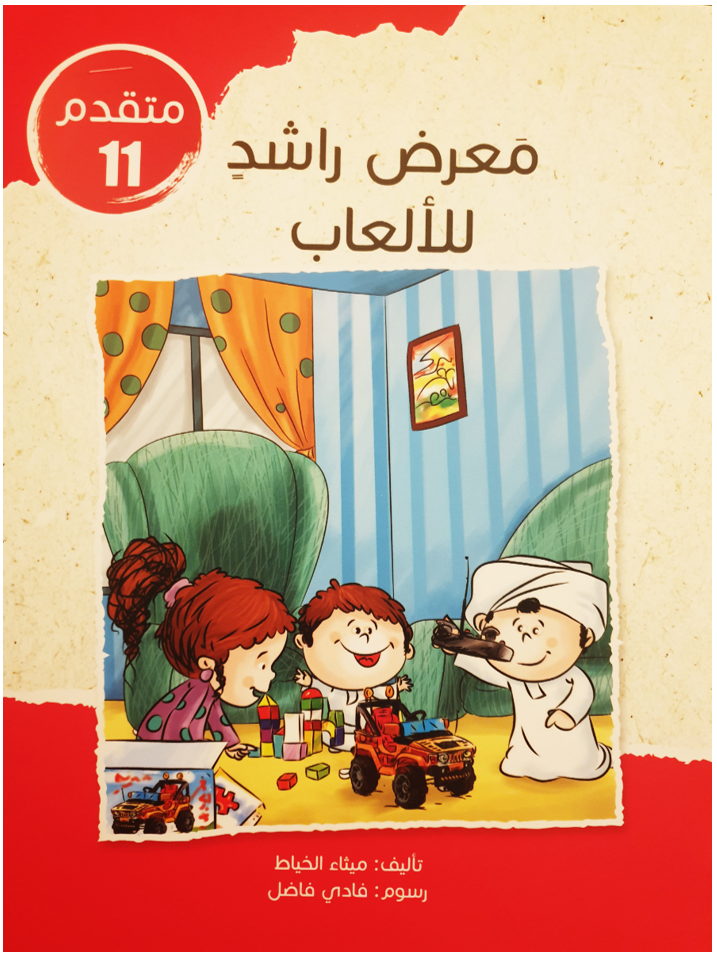 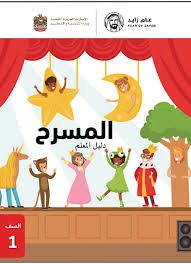 أَلْعابُ الْمُشارَكَةِ
 وِتَواصُلٍ بِالتَّحَرُّكِ
نَواتِجُ التَّعَلُّم
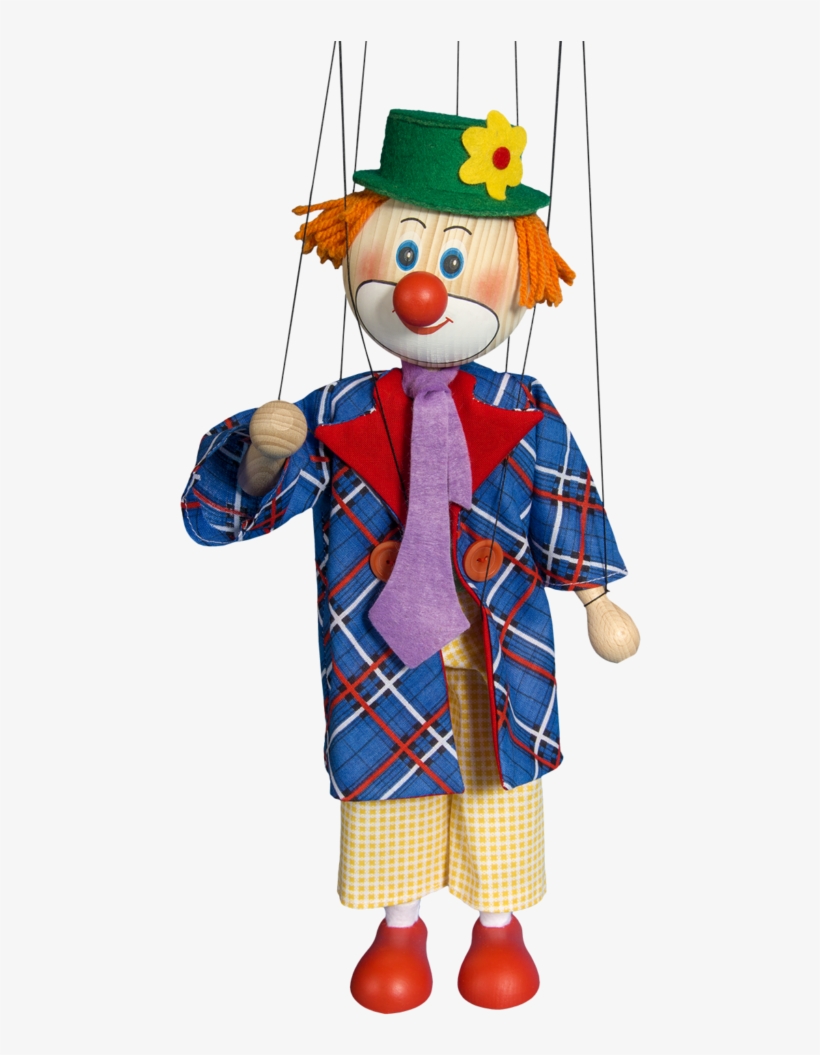 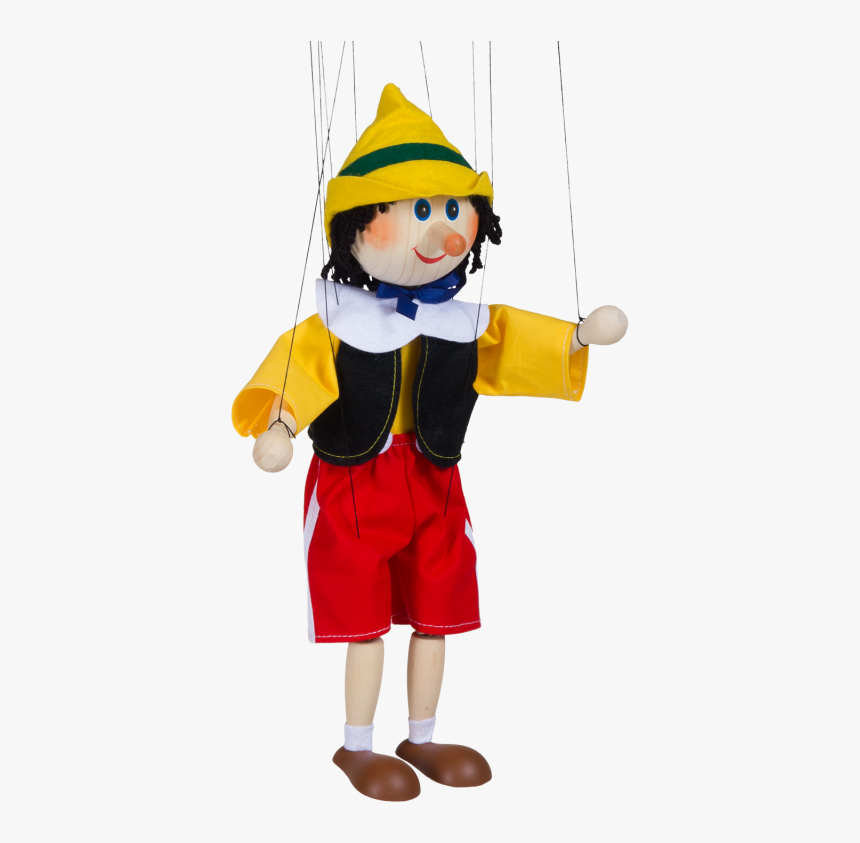 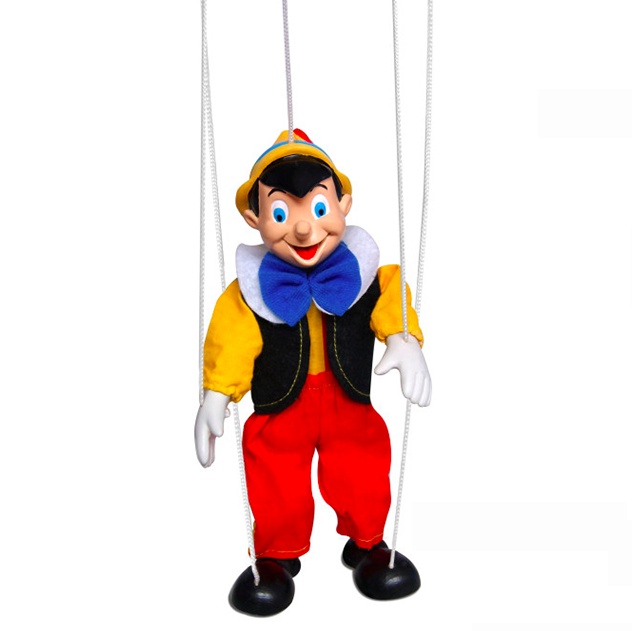 يُعَبِّرُ الْمُتَعَلِّمُ عَنْ نَفْسِهِ وَمَشاعِرِهِ وَأَفْكارِهِ وَ مَواقِفِهِ في أَلْعابٍ مُشْتَرَكَةٍ
يَتَواصَلُ الْمُتَعَلِّمُ مَعَ الْآخَرَ بِالْحِوارِأَوْ بالتَّحَرُّكِ ضِمْنَ الْمَجْموعَةِ
أَخْتارُ أَحَدًا مِنْ أَصْدِقائي وَأُقَلِّدُ مَعَهُ بَعْضَ الْحَرَكاتِ
لُعْبَةَ 
الْمِرْآةِ
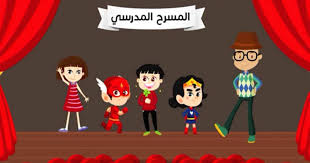 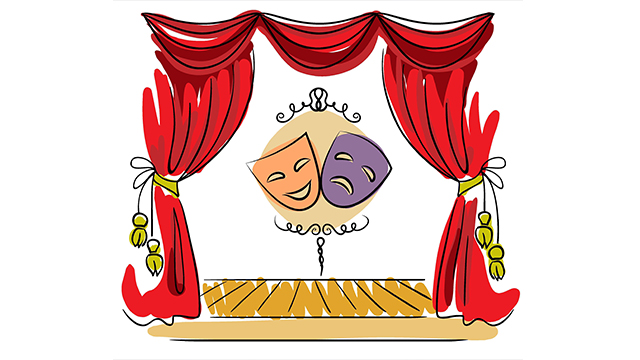 يُعَبِّرُ الْمُتَعَلِّمُ عَنْ نَفْسِهِ وَمَشاعِرِهِ وَأَفْكارِهِ وَ مَواقِفِهِ في أَلْعابٍ مُشْتَرَكَةٍ
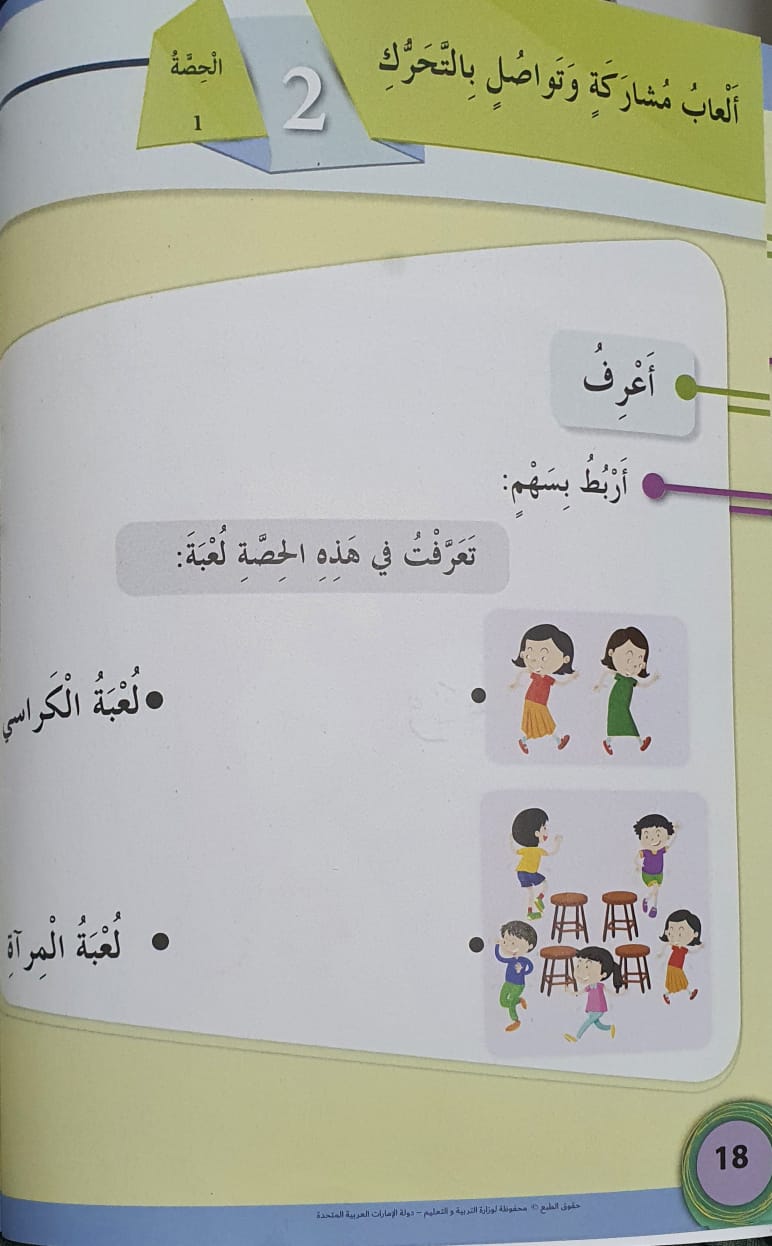 18
يُعَبِّرُ الْمُتَعَلِّمُ عَنْ نَفْسِهِ وَمَشاعِرِهِ وَأَفْكارِهِ وَ مَواقِفِهِ في أَلْعابٍ مُشْتَرَكَةٍ
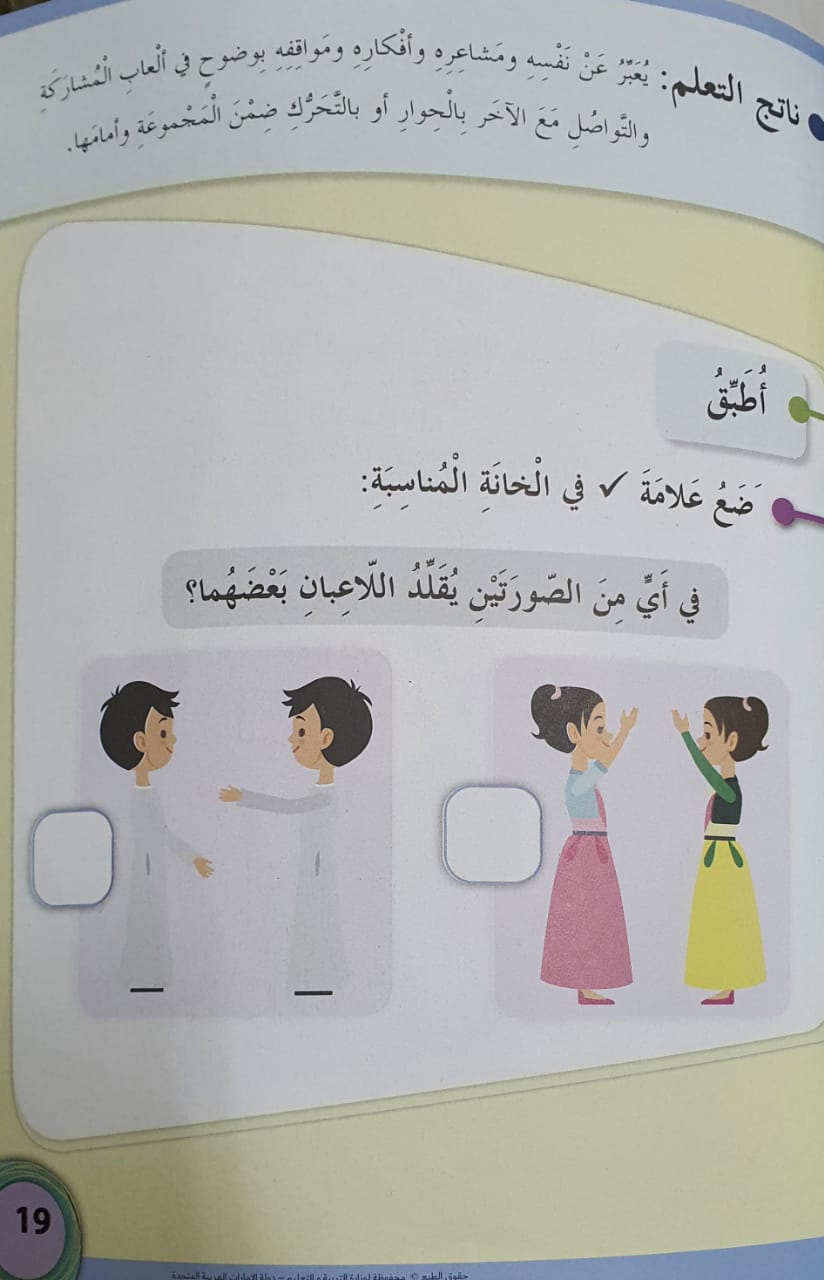 19
يُعَبِّرُ الْمُتَعَلِّمُ عَنْ نَفْسِهِ وَمَشاعِرِهِ وَأَفْكارِهِ وَ مَواقِفِهِ في أَلْعابٍ مُشْتَرَكَةٍ
20
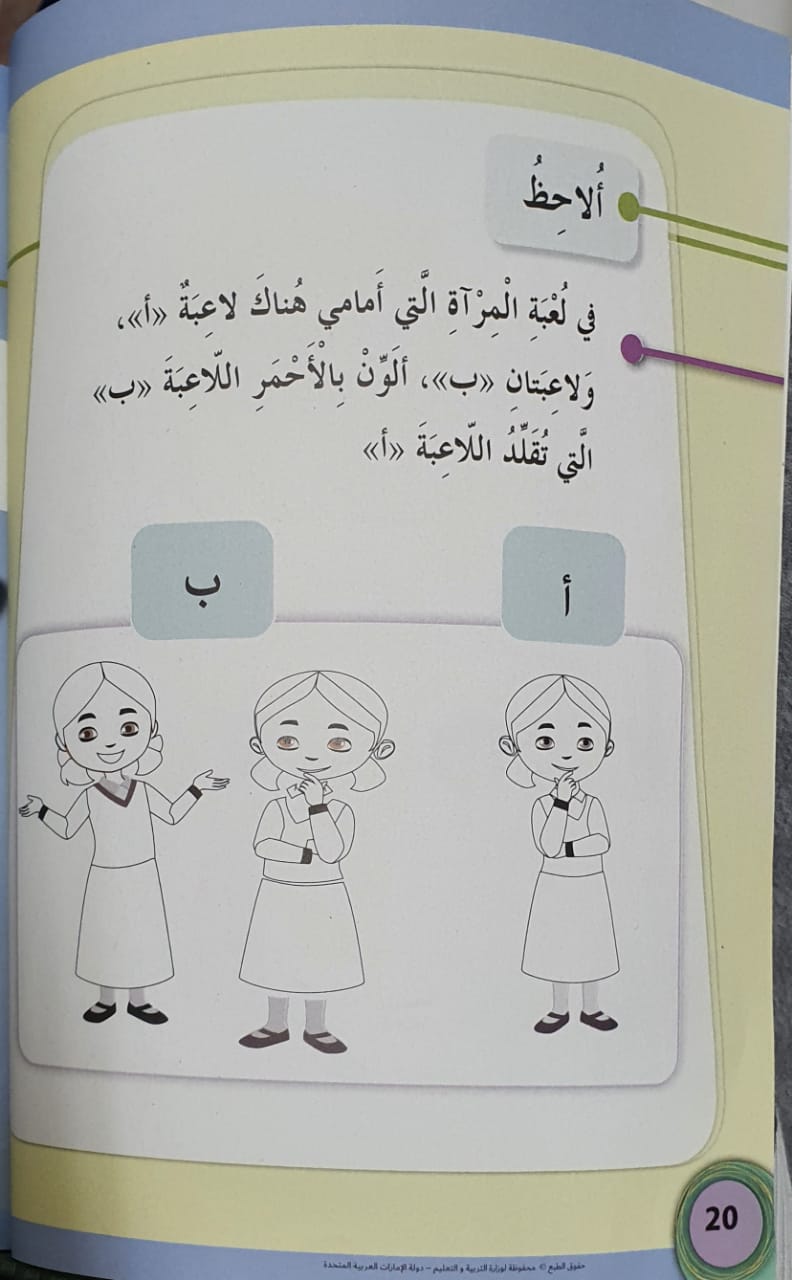 يُعَبِّرُ الْمُتَعَلِّمُ عَنْ نَفْسِهِ وَمَشاعِرِهِ وَأَفْكارِهِ وَ مَواقِفِهِ في أَلْعابٍ مُشْتَرَكَةٍ
شارِكْنا الْإِجابَة مِنْ خِلالِ الرَّسْمِ علَلى السَّبورَةِ
عَبِّرْ عَنْ مَشاعِرِكَ في الْمَواقِفِ التّالِيَةِ
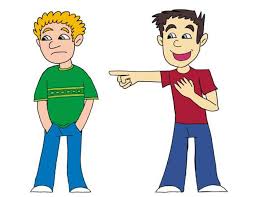 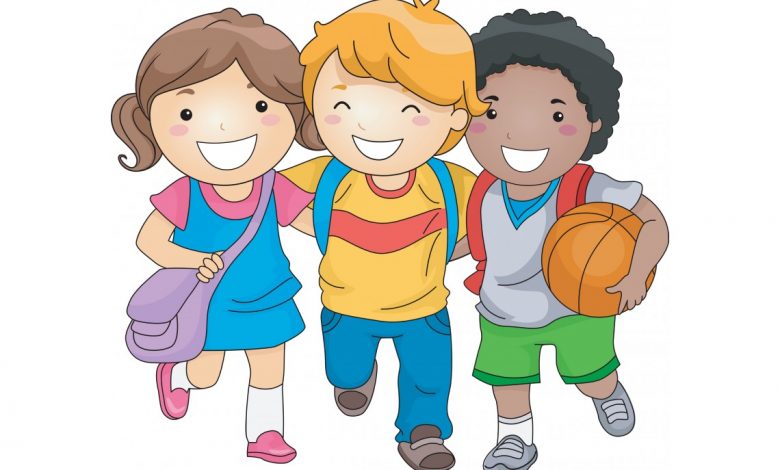 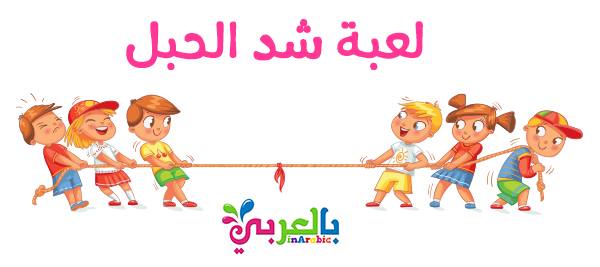 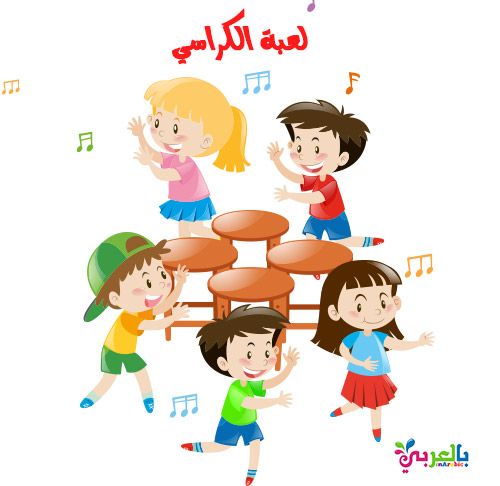 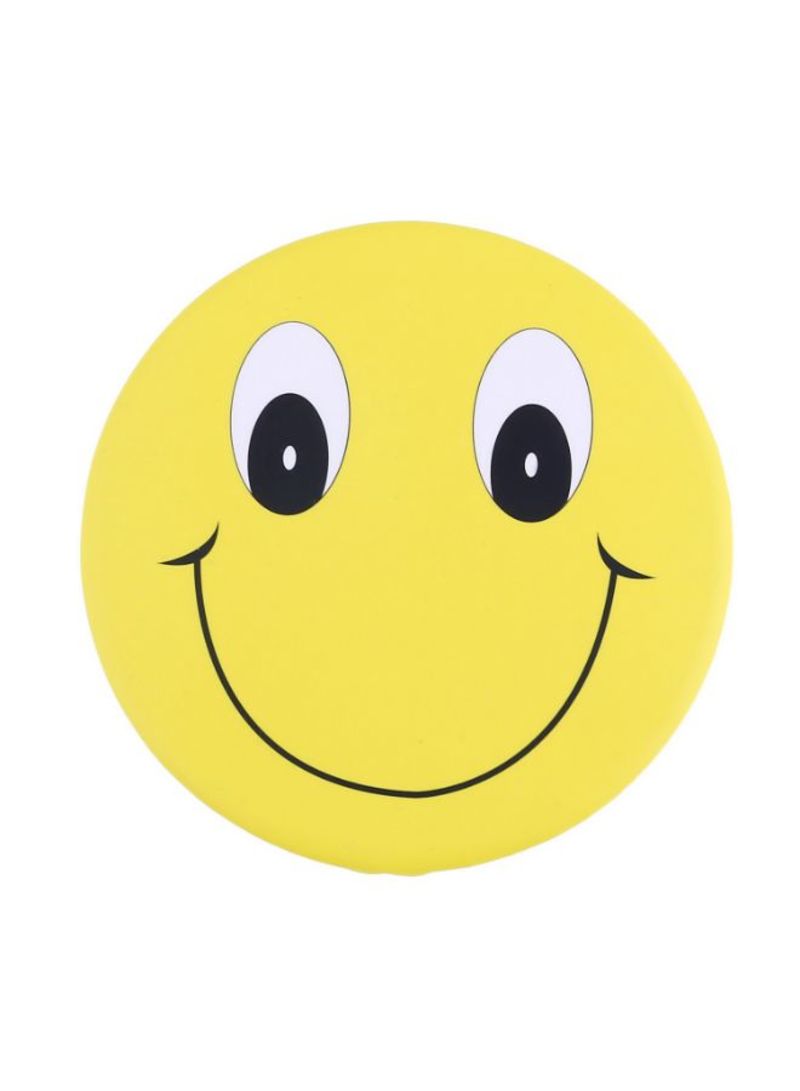 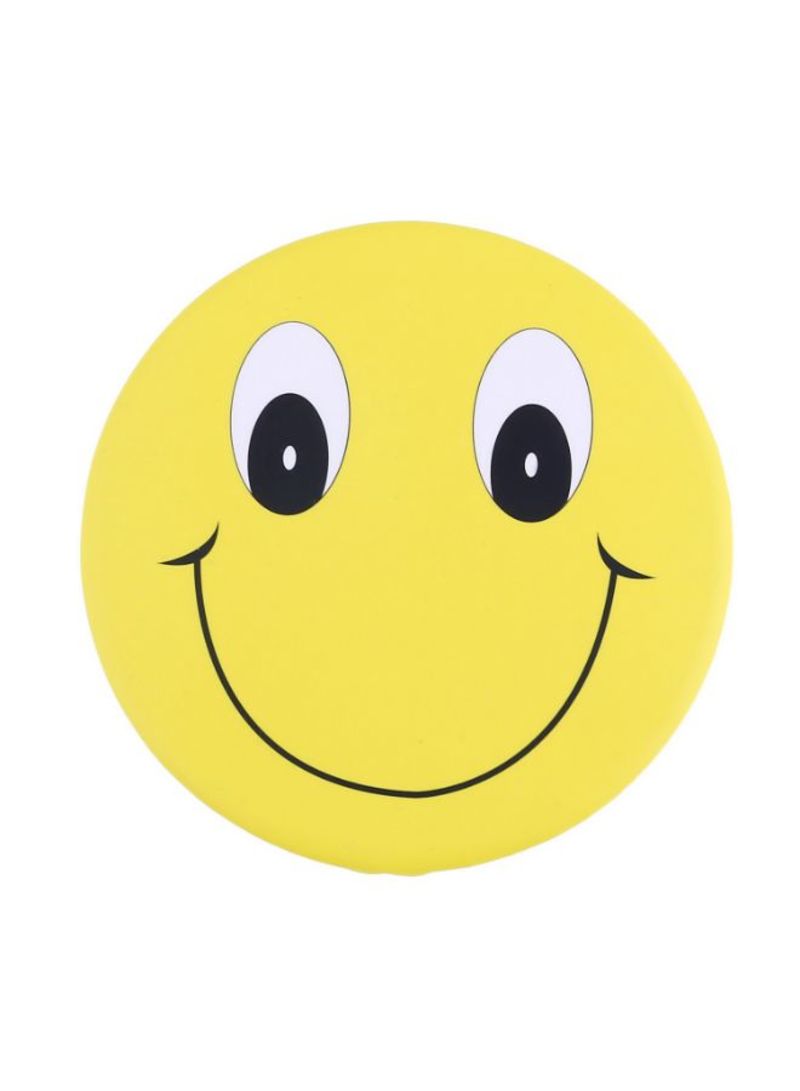 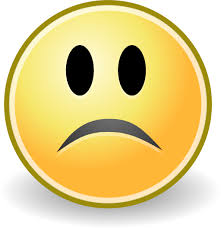 يَتَواصَلُ الْمُتَعَلِّمُ مَعَ الْآخَرَ بِالْحِوارِأَوْ بالتَّحَرُّكِ ضِمْنَ الْمَجْموعَةِ
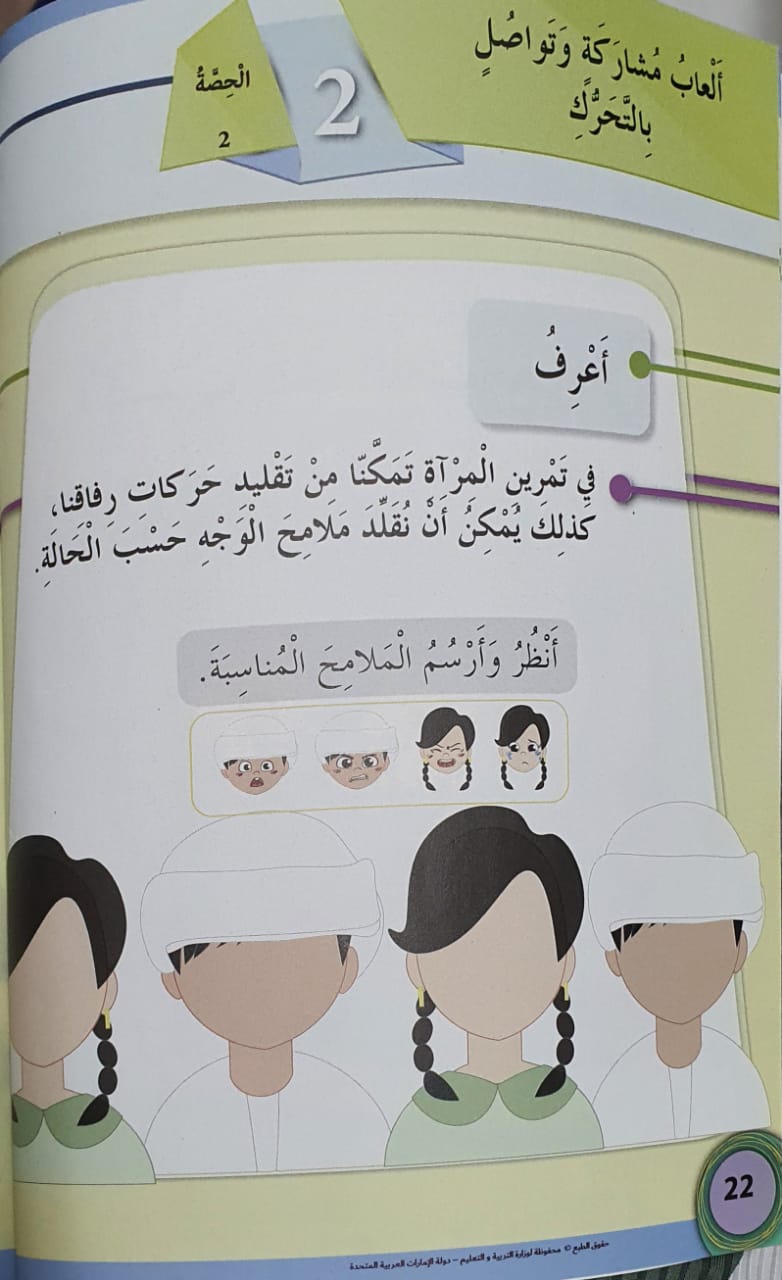 22
يَتَواصَلُ الْمُتَعَلِّمُ مَعَ الْآخَرَ بِالْحِوارِأَوْ بالتَّحَرُّكِ ضِمْنَ الْمَجْموعَةِ
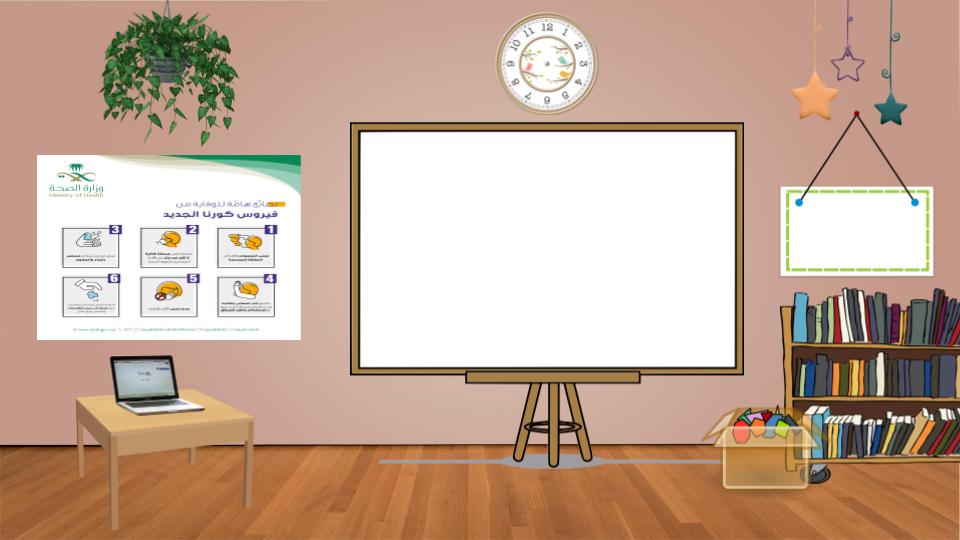 هَيّا نَقْضي وَقْتًا
مُمْتِعًا مَعَ هَذِهِ الْقِصَّةَ
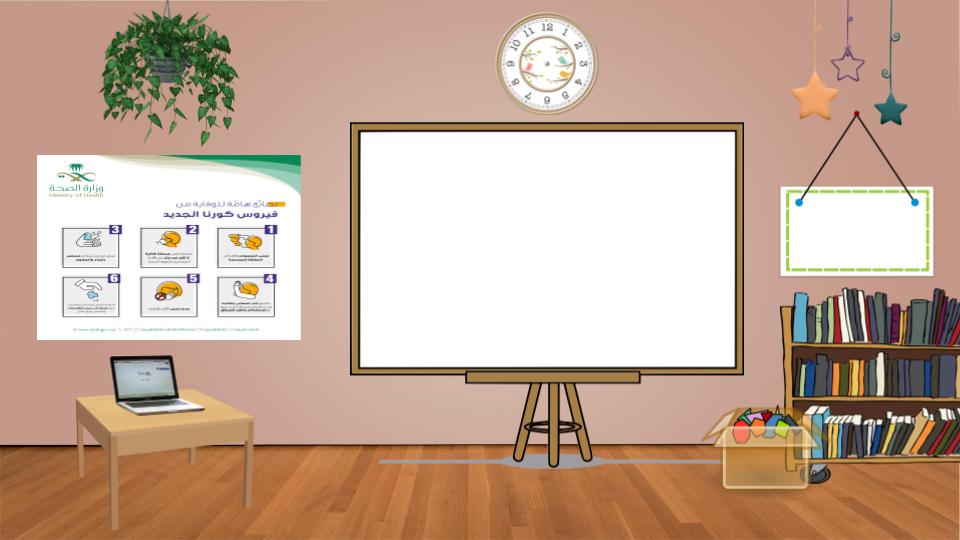 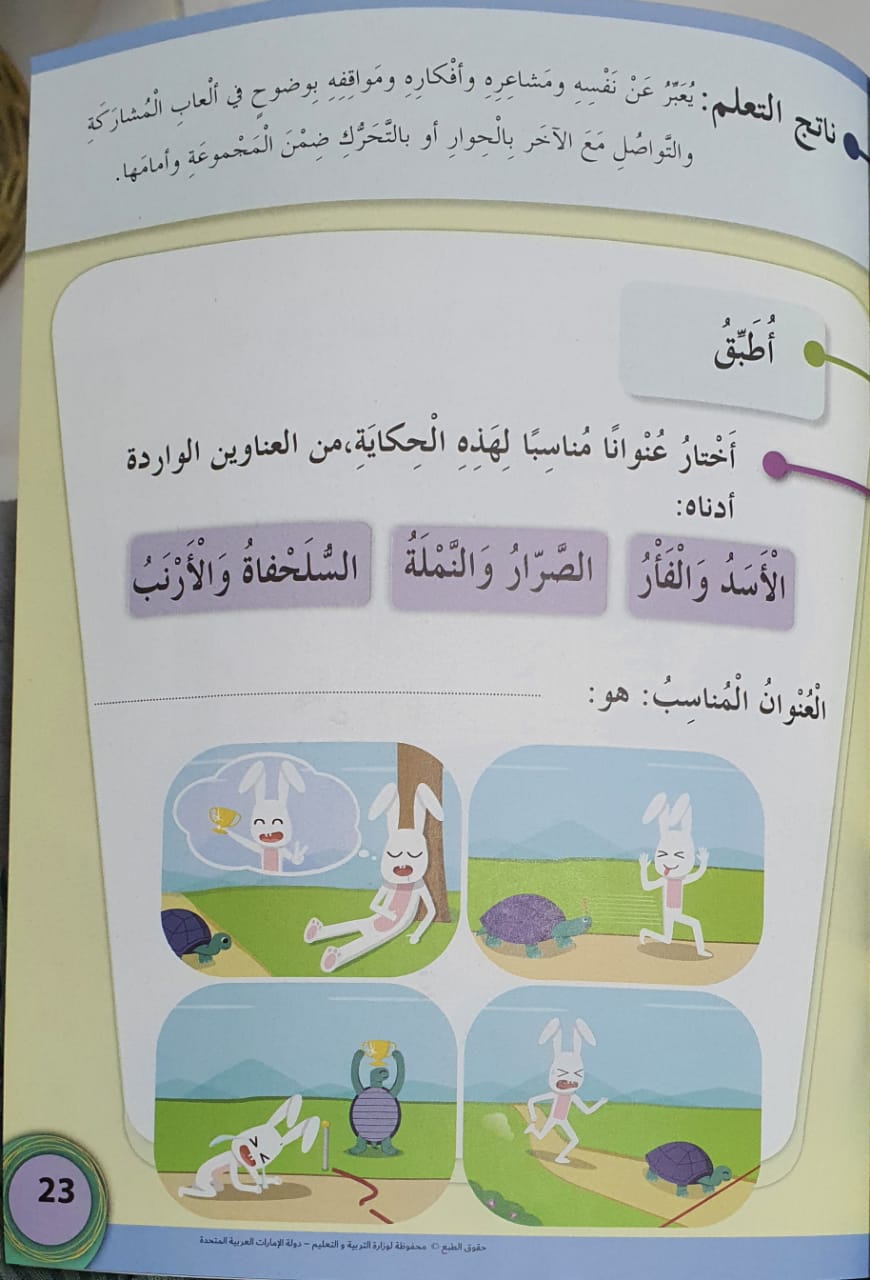 23
يَتَواصَلُ الْمُتَعَلِّمُ مَعَ الْآخَرَ بِالْحِوارِأَوْ بالتَّحَرُّكِ ضِمْنَ الْمَجْموعَةِ
واجب
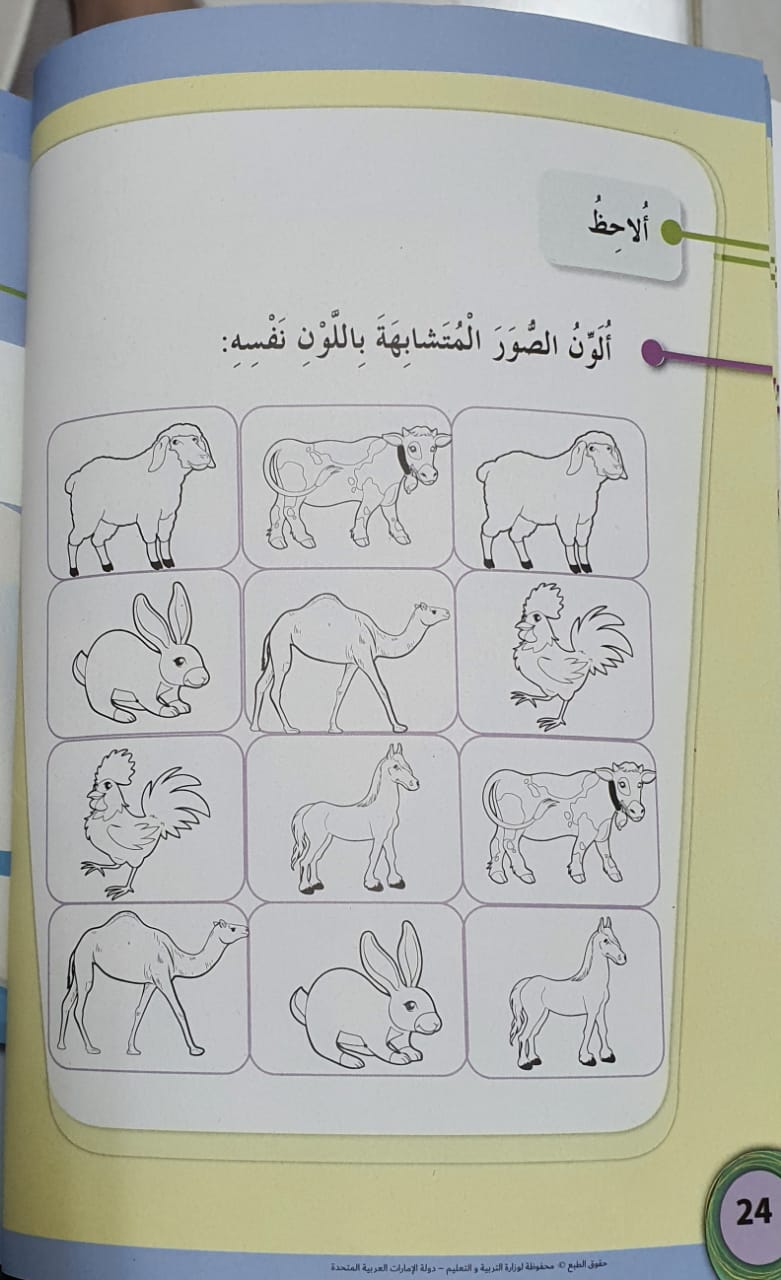 24
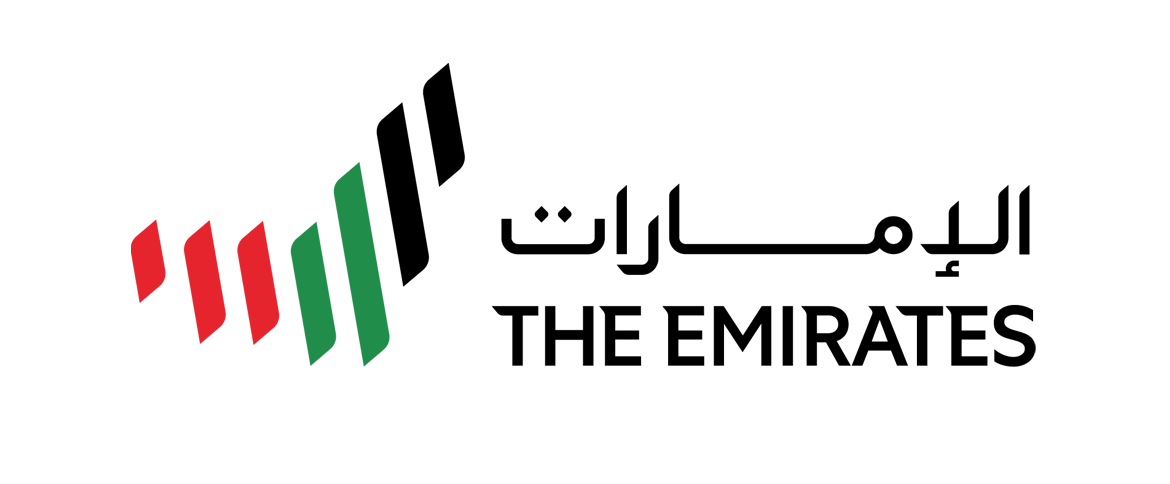 مدرسة الحكمة الخاصة
المرحلة التأسيسية
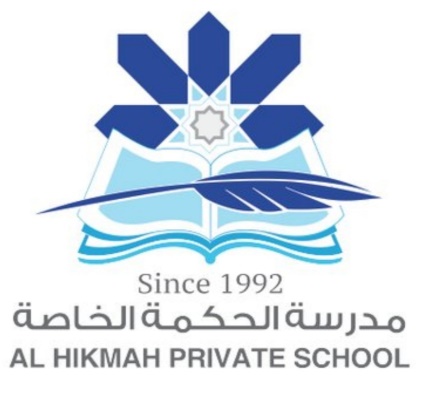 إلى اللقاء